Ruimtelijke plannen opvragen voor een GIS-viewer
Van WFS naar API

Fabian Feijen
fabian.feijen@veendam.nl
[Speaker Notes: Oude huisstijl gemeente Veendam]
Inhoud
Vooraf
Werkveld
Bevragingen april 2024
Bevragingen andere DSO-API’s
Van WFS naar API
Teruglezen
Vragen
1. Vooraf
Wat in deze presentatie wordt behandeld is beschreven in 3 LinkedIn-artikelen.

Focus presentatie ligt op bevragingen andere DSO-API’s.
2. Werkveld
Gegevensverstrekkingen:
Aan collega’s en derden die niet bij al deze gegevens kunnen en mogen.
Gegevensselectie uit een of meer registraties:
Basisregistratie Adressen en Gebouwen (BAG).
Burgerzaken.
Waardering onroerende zaken (WOZ).
Rol van GIS-analyses.
Proces op orde, kennisniveau op peil.
3. Bevragingen april 2024 (1/3)
Bevraging Web Feature Service (WFS) in de met QGIS meegeleverde OSGeo4W shell:




Resultaat: een op gemeente Veendam en omgeving toegespitste GeoPackage.
Let op: WFS is sinds 1 juli 2024 uitgeschakeld.
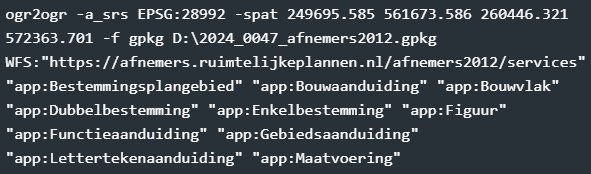 [Speaker Notes: Opmerkingen bij bevraging:
Met -spat 249695.585 561673.586 260446.321 572363.701 wordt het gebied waarvoor enkelbestemmingen en dergelijke worden opgehaald beperkt tot gemeente Veendam en omgeving. De gemeentecode van Veendam is 0047.
Voor het opbouwen van het ogr2ogr command is https://gis.stackexchange.com/questions/443562/ogr2ogr-retrieve-multiple-layers-from-wfs-in-one-go geraadpleegd.]
3. Bevragingen april 2024 (2/3)
Bevraging INSPIRE in OSGeo4W shell:



Voluit: INSPIRE Download Service van Ruimtelijke plannen.
Resultaat: een op gemeente Veendam en omgeving toegespitst GML-bestand met de enkelbestemmingen.
Soortgelijke bevragingen voor de bestemmingsplangebieden, de bouwaanduidingen enzovoorts.
Bevragingen kunnen ongetwijfeld worden gebundeld.
Vult leemte WFS. Wordt maandelijks bijgewerkt.
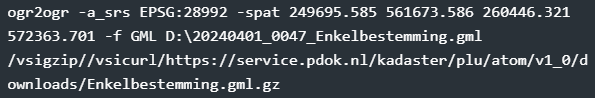 [Speaker Notes: INSPIRE is een Europese richtlijn.

Opmerking bij bevraging:
Met -spat 249695.585 561673.586 260446.321 572363.701 wordt het gebied waarvoor enkelbestemmingen zullen worden opgehaald beperkt tot gemeente Veendam en omgeving. De gemeentecode van Veendam is 0047.]
3. Bevragingen april 2024 (3/3)
Bevraging Ruimtelijk Plannen API:
API-key vereist.
Bevragen kan met een curl command (gelezen op geoforum.nl).
Voor opslaan GML-bestanden kan de OSGeo4W shell worden ingezet.

Tussenstand:
Incompleet kaartbeeld. Met de komst van de Omgevingswet in Nederland is een overgangsfase voor de ruimtelijke plannen ingeluid.
4. Bevragingen andere DSO-API’s (1/3)
Vereist voor compleet kaartbeeld. 2 API’s:
Presenteren API: op basis van een of meer XY-coördinaten locatie-identificaties 3 gebiedstypen (ambtsgebieden, gebieden en gebiedengroepen) opvragen.
Downloaden API: bij de opgevraagde locatie-identificaties behorende vlakken downloaden (GeoPackages).

De verschillende stappen voor Downloaden API kunnen in Postman worden uitgevoerd.

Automatiseren in FME Desktop/Form:
De stappen, ook die voor Presenteren API, op elkaar laten aansluiten in een stroomschema.
Resultaat: een map met GeoPackages.
4. Bevragingen andere DSO-API’s (2/3)
Gebruikersinvoer:
Punt- of vlakbevraging?
XY-paar voor puntbevraging.
4 XY-paren voor vierkant of rechthoek.
De bestaande/aan te maken map waarin de GeoPackages moeten worden opgeslagen.

Uitdagingen automatiseren:
Verzoek-identificatie en API-key in vervolgstappen laten terugkeren.
Volgende stap uitvoeren als de vorige is afgerond.
Een GeoPackage mag uitsluitend vlakken van een van de drie gebiedstypen (ambtsgebieden, gebieden en gebiedengroepen) bevatten.
Een GeoPackage mag maximaal 100 vlakken bevatten.
4. Bevragingen andere DSO-API’s (3/3)
Verbeterpunten automatiseren:
Samenvoegen GeoPackages van dezelfde gebiedengroep.
Bevraging gebied met een andere vorm dan rechthoek/vierkant.
Rapport voor grip op aantallen (aantal GeoPackages in de map = verwacht aantal?).
Bevragingen voor grotere gebieden.
Met Presenteren API kan een bevraging voor een gebied van maximaal 99 vierkante kilometer worden gedaan.
5. Van WFS naar API
Taaie overgang. Wat helpt de zaak vooruit?
Zoeken op en vragen stellen op geoforum.nl.
Uiteindelijk te stellen controlevraag: is het kaartbeeld compleet?
Postman en FME.
Documentatie DSO-api’s.
Opvolger/doorontwikkeling QGIS-plugin Ruimtelijke Plannen?
6. Teruglezen
Drie LinkedIn-artikelen:
https://www.linkedin.com/pulse/ruimtelijke-plannen-bevragen-fabian-feijen-e7b5e/.
https://www.linkedin.com/pulse/ruimtelijke-plannen-bevragen-deel-2-fabian-feijen-mtyme/.
https://www.linkedin.com/pulse/ruimtelijke-plannen-bevragen-deel-3-fabian-feijen-p9tye/.
7. Vragen